الاشارات التحكيمية في لعبة الكرة الطائرة
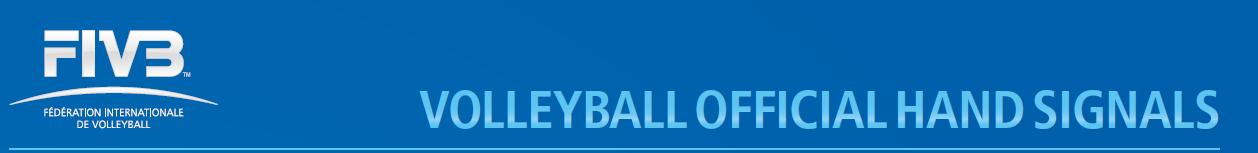 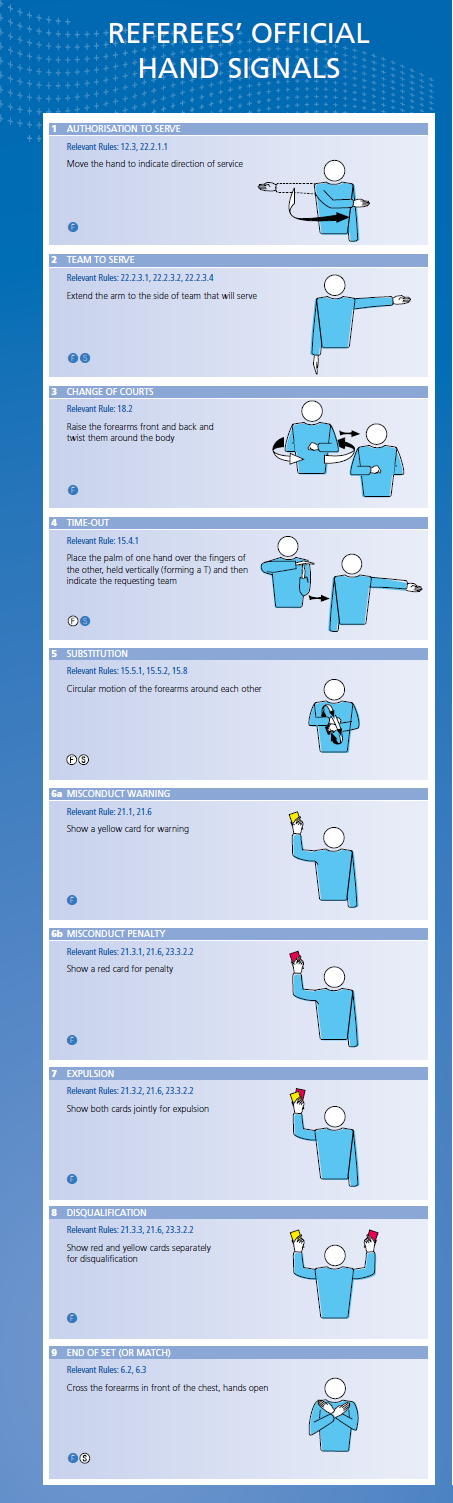 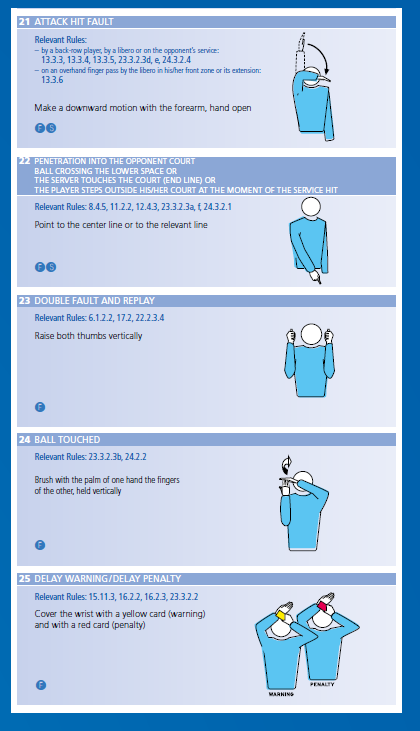 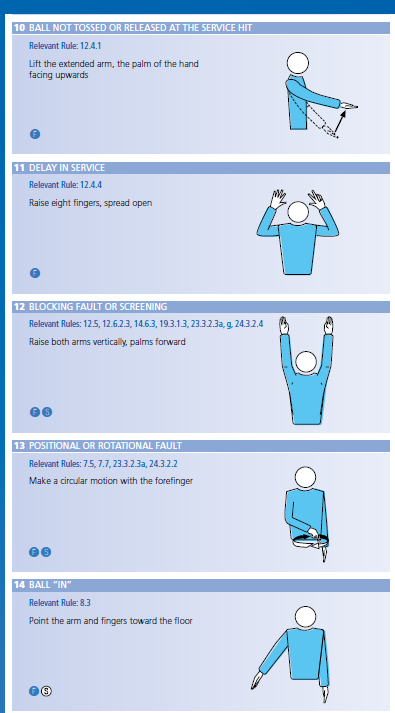 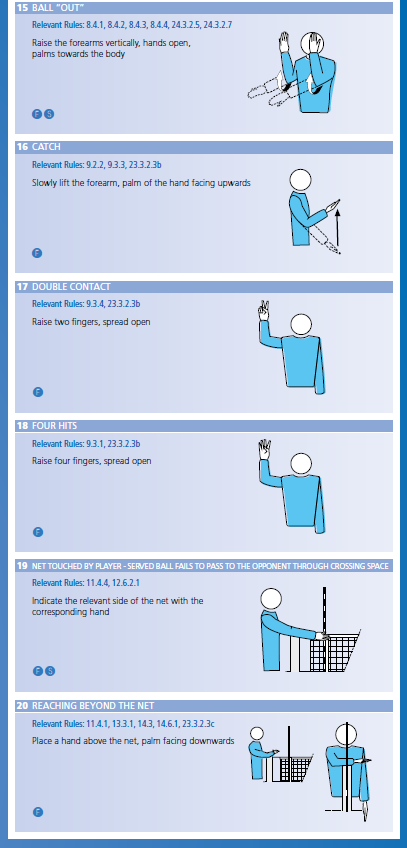